Business Value of Certification and Training
Caroline Yeh 
  November 2014
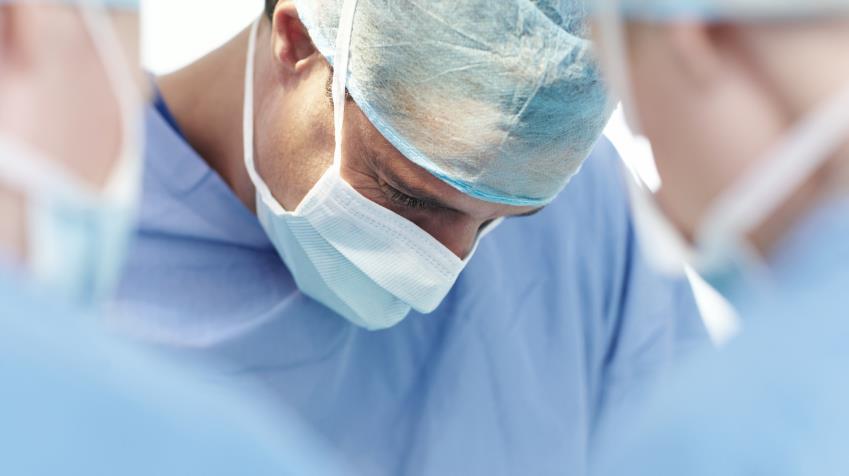 Would you…..
Go to a doctor without a diploma?
Absolutely not
Doctors go through extensive training and pass an exam before they get their license to practice
Doctors are required to stay up to date through continuing education
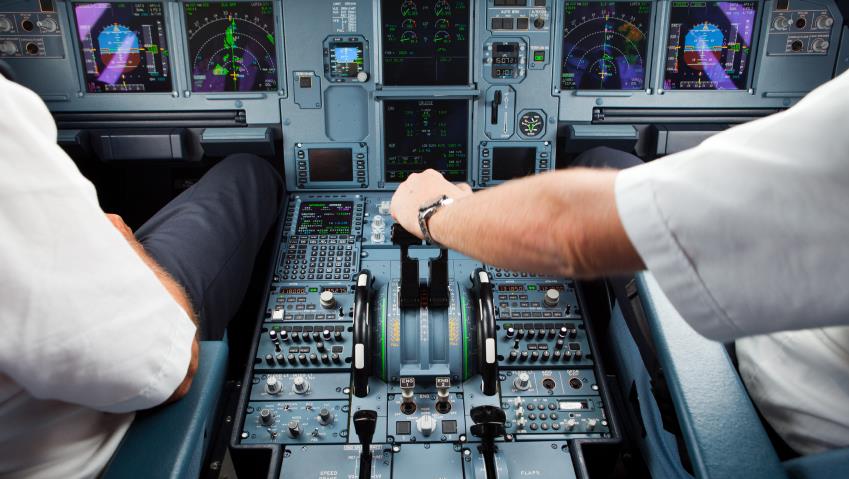 Would you…..
Fly with a pilot who was not licensed?
Absolutely not
Pilots go through training and pass an exam before they can get their license 
Pilots are required to go through “Ground School” annually
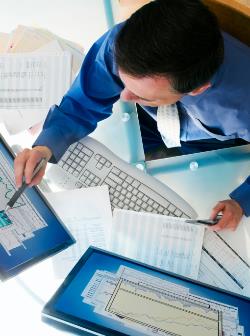 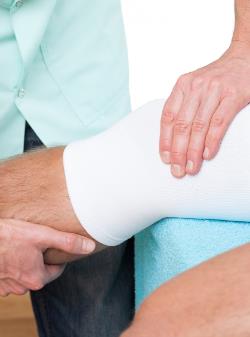 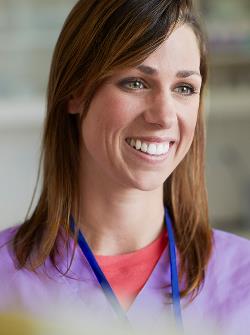 Many Careers Require Certification
Nurses
Physical Therapists
Stockbrokers
Your IT staff has a lot of responsibility  

Shouldn’t they be certified?
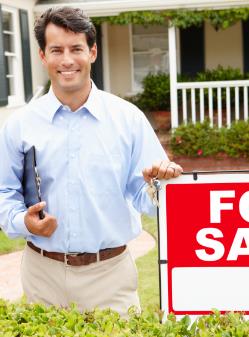 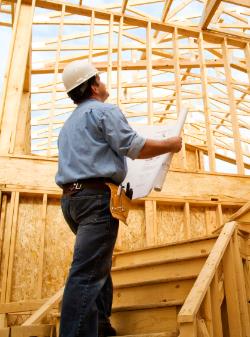 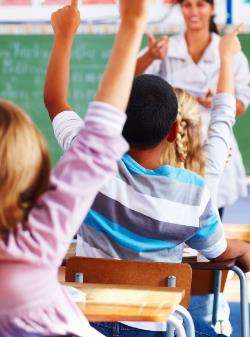 Real Estate Agents
School Teachers
Architects
Current Situation— IT Staff Skills
IT is moving at rapid pace
Security
Privacy
93%
of US companies say they are “not where they want to be” in terms of IT skills
Mobility
Cloud
Certification validates you are closer to where you want to be
[Speaker Notes: 93% SOURCE: State of the IT Skills Gap- CompTIA (February 2012)]
Have confidence in your IT staff
Business Value of Certification
Maximize your investment in technology
Keep your team learning and growing
[Speaker Notes: Have confidence in your IT staff
Ensure your staff is trained on current technology
Prove retention of training
Maximize your investment in technology
Get measurable results of training investments
Improve efficiency, productivity, & project success (ROI)
Reduce downtime
Improve Security and compliance
Keep your team learning and growing
Keep your staff ahead of the technology curve
Cultivate a skilled workforce with a culture of improvement
Increase employee satisfaction & retention
Promote high performing team that supports you in the right way]
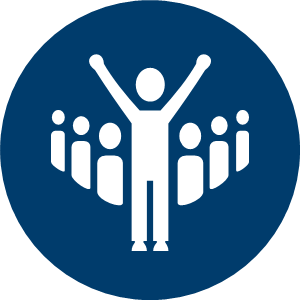 Certification = Confidence In Your IT Staff
How do you know if you are hiring the right people?
Certification shows which candidates have the necessary skills needed
86%
89%
73%
of hiring managers factor in certifications when making hiring decisions
Of IT hiring managers say that IT certifications 
help confirm subject matter expertise
Of IT execs worldwide agree it’s important to test after training to ensure knowledge gain
[Speaker Notes: 86%  SOURCE: CompTIA, Employer Perceptions of IT Training and Certification, Jan 2011)
73% SOURCE: International Technology Adoption & Workforce Issues- CompTIA (May 2013)
89% SOURCE: CompTIA, Employer Perceptions of IT Training and Certification, Jan 2011]
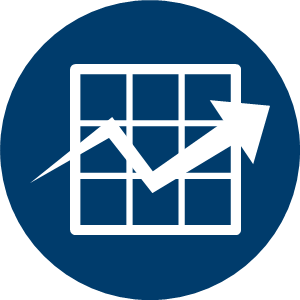 Certification Maximizes Your Investment
Efficiency
Of hiring managers feel that certified individuals are more efficient
Of IT managers believe effective training is critical to the success of a project
Managers agree staﬀ holding IT certifications are more valuable to the organization
Managers believe effective training increases the chances of a project meeting its deadlines
79%
80%
75%
58%
Productivity
Project success
Less downtime
Better security
Better compliance
Customer satisfaction
Staff morale
[Speaker Notes: 79% SOURCE: Employer Perceptions of IT Training and Certification, CompTIA (Jan 2011)
80% SOURCE: MarketScape, Worldwide IT Education and Training Vendor Analysis, IDC (Feb 2012)
75% SOURCE: MarketScape, Worldwide IT Education and Training Vendor Analysis, IDC (Feb 2012)
58% SOURCE: International Technology Adoption & Workforce Issues- CompTIA (May 2013)

Microsoft's widely known certification program covers many of its infrastructure products in addition to its productivity products. Its own research has found that enterprises that invest in certification have a 15% improvement in customer satisfaction ratings. (IDC Study)]
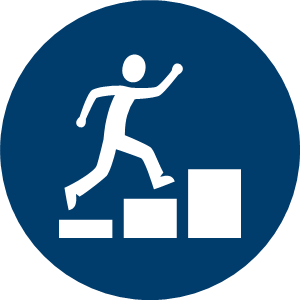 Keep Your Team Learning and Growing
“Train people well enough so they can leave,
Treat them well enough so they don’t want to.”
Certification is a measurable accomplishment for career discussions
Certifications can be an important part of goal setting and reward
Risk of losing skilled-up staff mitigated by culture of investment in the employee
–Richard Branson
IT hiring managers say that IT certifications are used as a measure of a person's ability to work hard and achieve goals
84%
[Speaker Notes: 84% SOURCE: Employer Perceptions of IT Training and Certification, CompTIA (Jan 2011)]
Value of Instructor Led Training
LEARNING IS THE PATH TO CERTIFICATION
Learning Partners Offer:
Training content covering deep technical learning needs
Certified, experienced experts who guide connected learning plans
A variety of training options to support different learning styles including instructor-led training in physical and virtual classrooms, video-based learning, peer-to-peer interactions, exam preparation, and expert-guided learning plans
A direct solution to achieve training and certification goals
Exam preparation to ensure retention and success
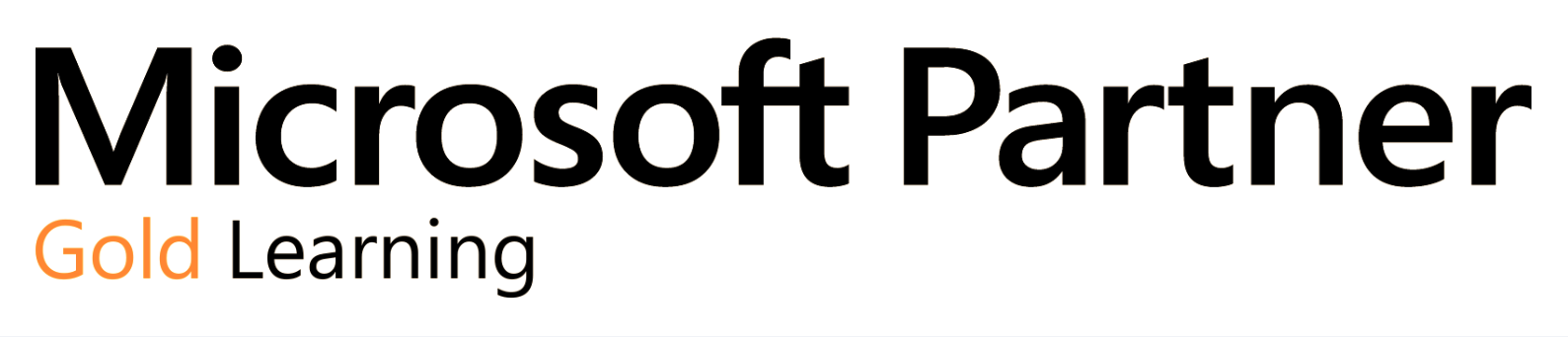 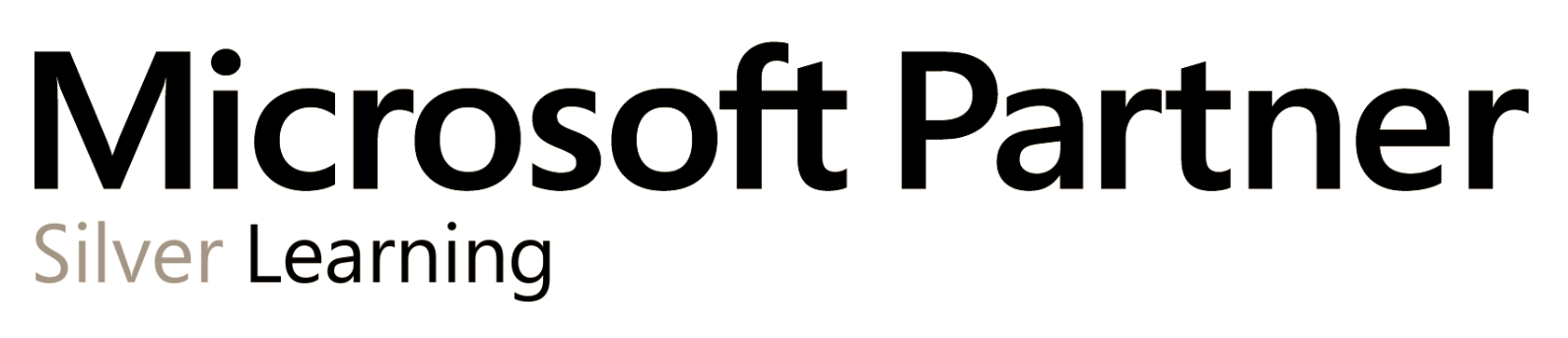 Value of Instructor Led Training
LEARNING IS THE PATH TO CERTIFICATION
Certification exams—the end goal of training
Exams increase the effectiveness of the training 
Exams indicate success for all involved
Exams provide measurable progress that can be used in career discussions
Exams provide a proof of skill so organizations can assess readiness for projects
Sources
Slide 5
93% SOURCE: State of the IT Skills Gap- CompTIA (February 2012) 

Slide 7
86%  SOURCE: CompTIA, Employer Perceptions of IT Training and Certification, Jan 2011)
73% SOURCE: International Technology Adoption & Workforce Issues- CompTIA (May 2013)
89% SOURCE: CompTIA, Employer Perceptions of IT Training and Certification, Jan 2011

Slide 8
79% SOURCE: Employer Perceptions of IT Training and Certification, CompTIA (Jan 2011)
80% SOURCE: MarketScape, Worldwide IT Education and Training Vendor Analysis, IDC (Feb 2012)
75% SOURCE: MarketScape, Worldwide IT Education and Training Vendor Analysis, IDC (Feb 2012)
58% SOURCE: International Technology Adoption & Workforce Issues- CompTIA (May 2013)

Slide 9
84% SOURCE: Employer Perceptions of IT Training and Certification, CompTIA (Jan 2011)